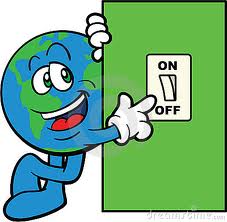 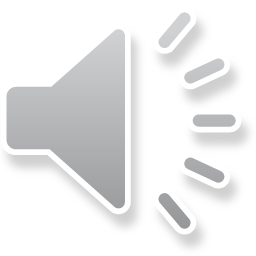 关掉！
Guān diào！
Turn it off！
省电  省钱shěngdiàn  shěngqiánSave electricity   Save money
不要   浪费 búyào  làngfèino need to waste
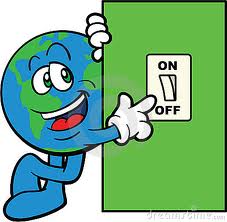 关掉！
Guān diào！
Turn it off！
关灯guāndēngturn off the light
关电脑 guān diànnǎoturn off the computer
关电视 guān diànshìturn off the TV
关空调 guān kōngtiáoturn off the air conditioner
关手机guān shǒujīturn off your mobile phone
关iPadguān iPadturn off your iPad
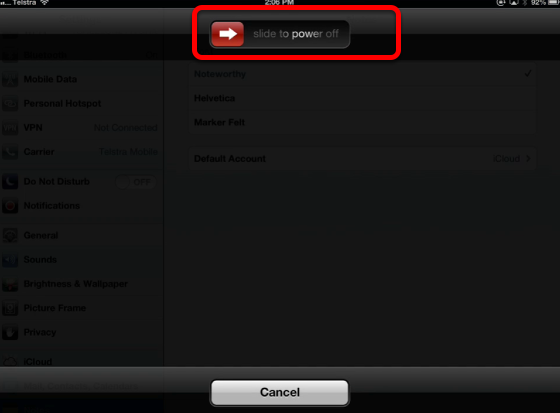 关Xboxguān XboxTurn off the Xbox
不要 哭！búyàokū no need to cry!
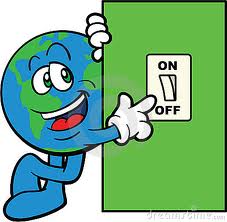 关掉！
Guān diào！
Turn it off！
省电  省钱shěngdiàn  shěngqiánSave electricity   Save money
不要   浪费 búyào  làngfèino need to waste
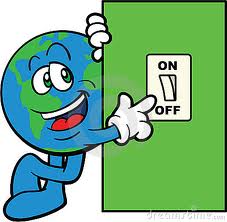 关掉！
Guān diào！
Turn it off！